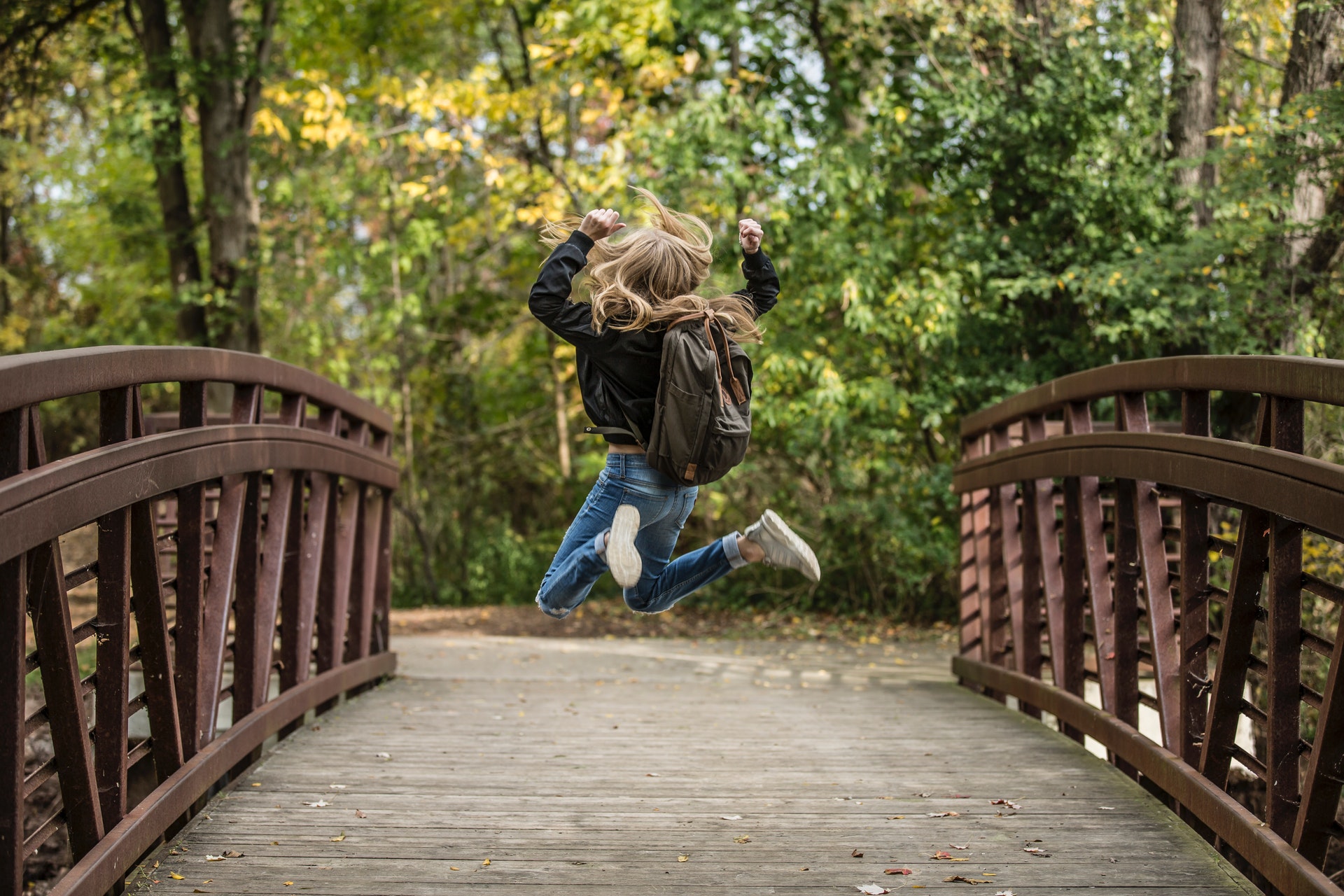 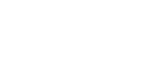 A nossa Jornada de Transformação Digital começou
Venha conosco e comece a sua também
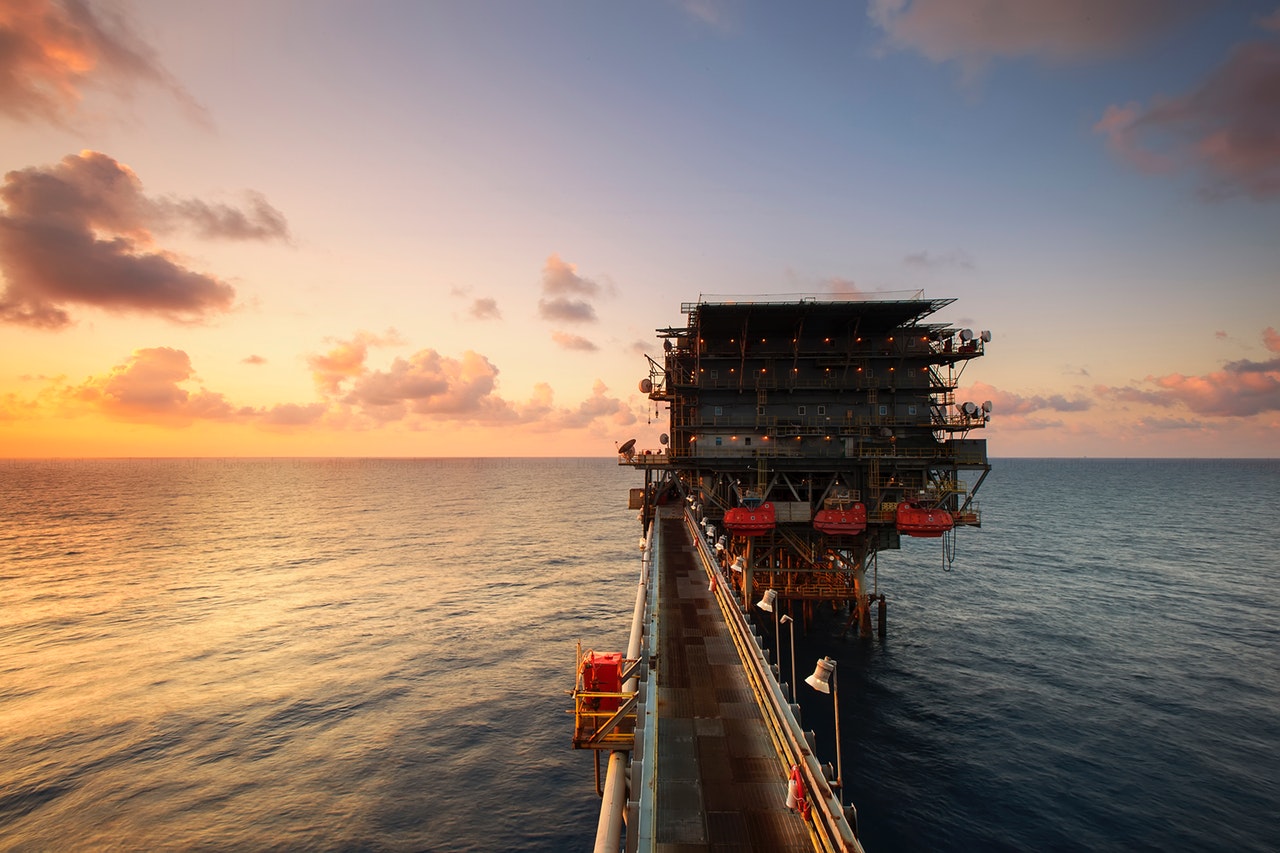 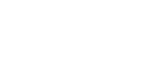 Plataforma Digital
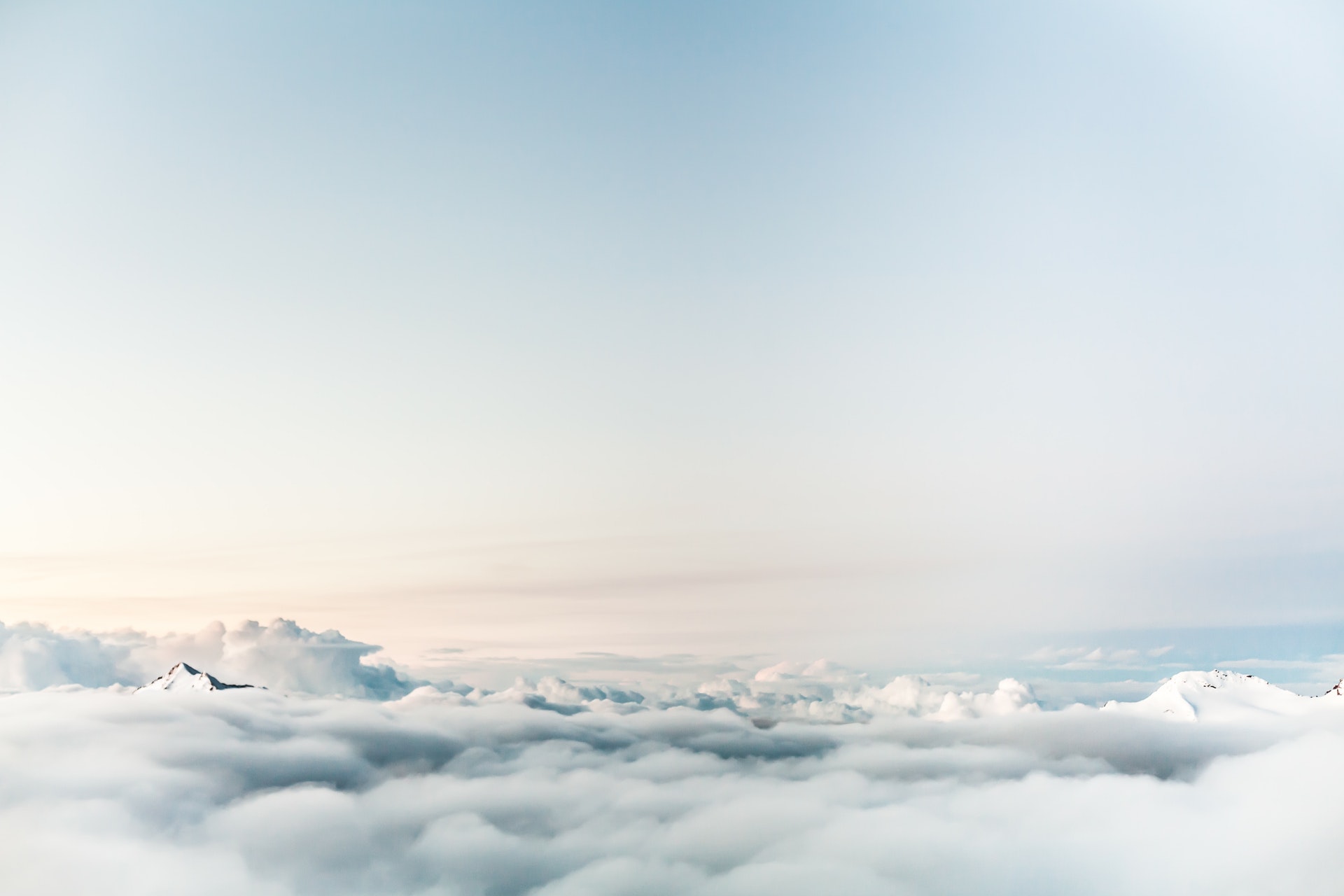 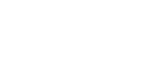 Habilitar conexões para compartilhar e transacionar serviços de Nuvem entre consumidores e provedores agregando valor à rede e a comunidade como um todo
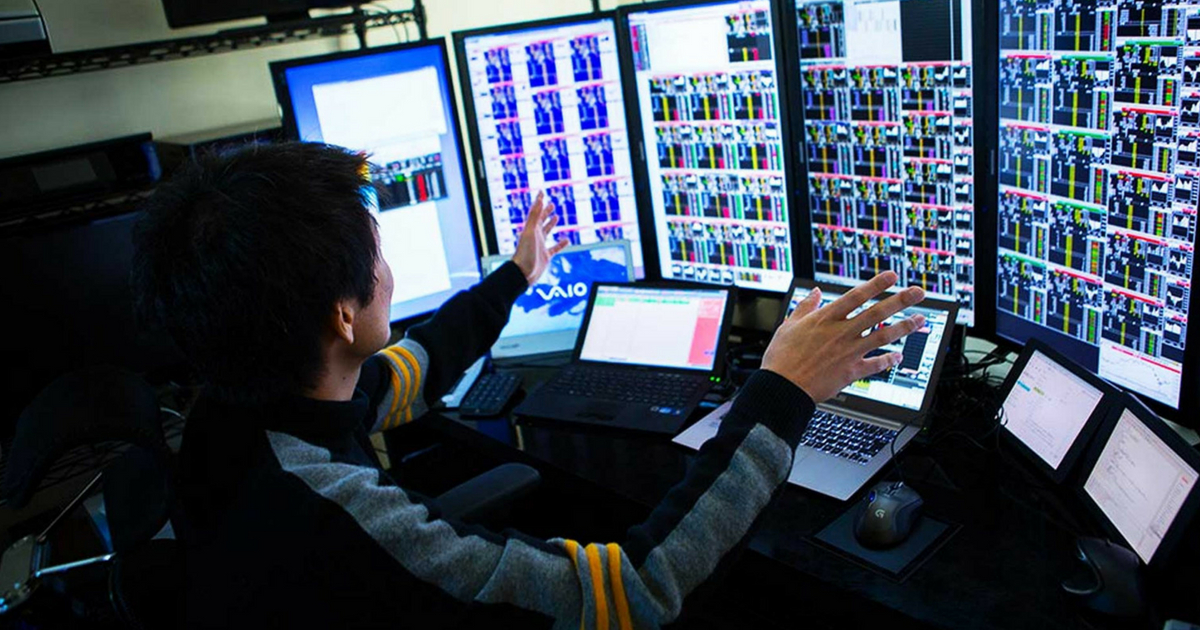 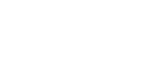 broker
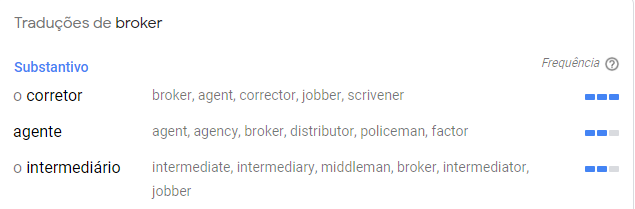 Revenda
A RNP é responsável por mais atividades e também envolvida na contratação e faturamento de ordens de serviços para seus clientes.
Fornecedor
RNP
Cliente
serviço
pagamento
contrato
Provedores Comerciais
Serviços RNP
InstituiçõesParceiras
SaaS
SaaS
SaaS
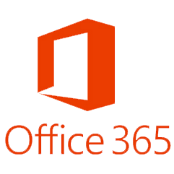 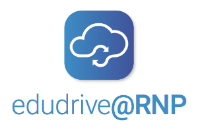 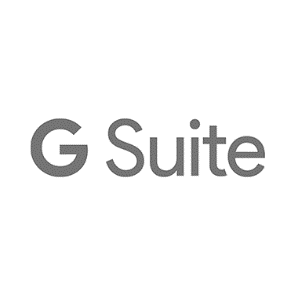 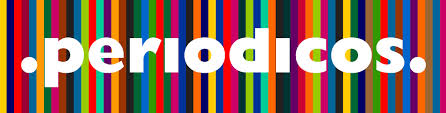 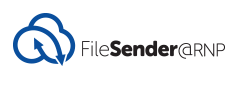 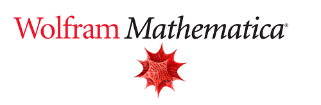 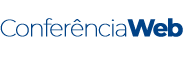 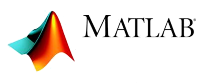 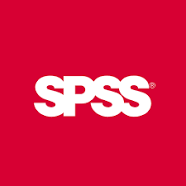 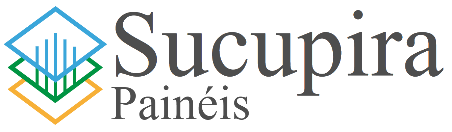 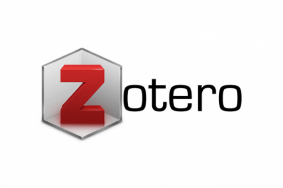 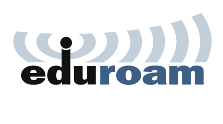 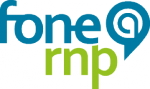 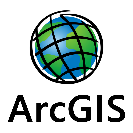 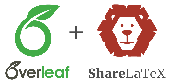 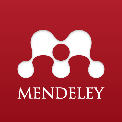 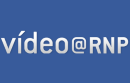 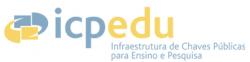 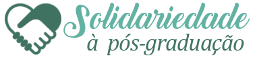 IaaS
IaaS
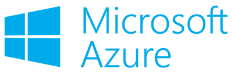 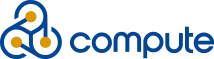 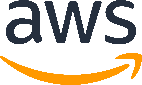 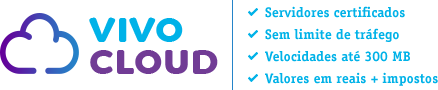 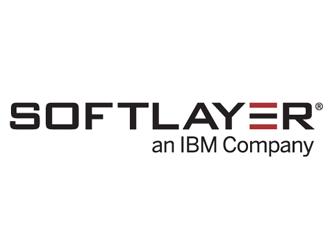 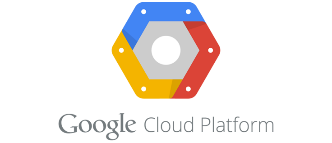 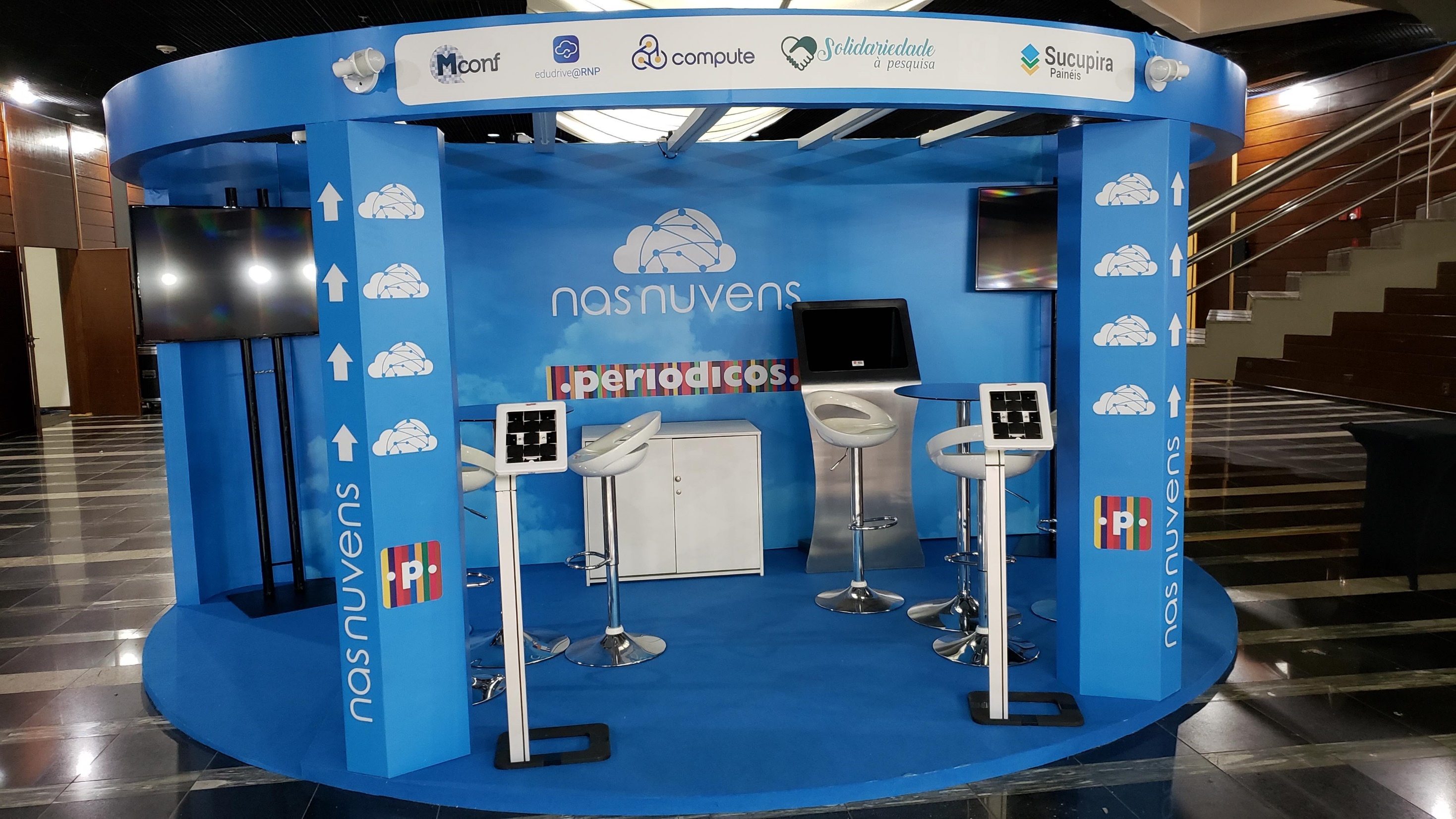